Recap – Paired Sign test
Test statistic: T1 = ∑ 1{Di > 0}
H0: Differences are equally likely to be positive versus negative.	
Or above versus below a different fixed value
Other assumptions
None.
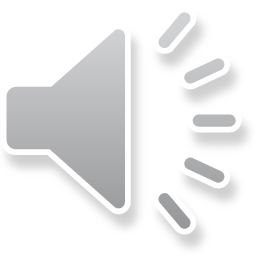 Recap – Paired Signed-rank test
Test statistic: T2 = ∑ 1{Di > 0} rank (Di)
H0: Differences are symmetric about zero.
Or symmetric about a different fixed value
Other assumptions
None
Notes
This is substantially more powerful than the sign test—nearly as powerful as a paired t-test.
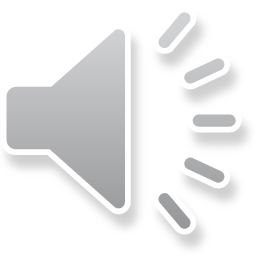 Wait, can’t we do better?
Paired sign test
T1 = ∑ 1{Di > 0}
Paired signed-rank test
T2 = ∑ 1{Di > 0} rank (Di)
A more powerful test?
T3 = ∑ 1{Di > 0} Di
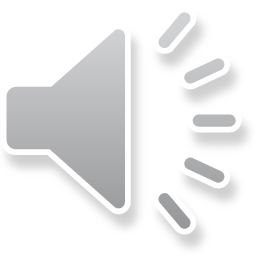 [Speaker Notes: If summing the positive ranks provides a test statistic that is more powerful that simply counting the number of positive differences, what about summing the positive differences themselves?  Yes. However, the impact of outliers is different.]
Another quick recap
We have performed one-sample testing and paired sample testing.
We have not considered two independent samples.
e.g. one group of students are given NZT while the other group get placebo, then both take an IQ test.
X1, …, Xn ~ i.i.d. FX and Y1, …, Ym ~ i.i.d. FY with samples independent from one another. 
Note that the two samples do not need to be the same size.
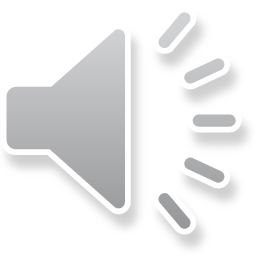 The Wilcoxon rank-sum test
Also called:
Rank-sum test
Mann-Whitney test
Wilcoxon-Mann-Whitney test 
U test
Mann-Whitney U test
Wilcoxon-Mann-Whitney U test
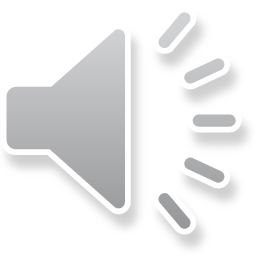 The Wilcoxon rank-sum test
When two samples are independent, this test is used to assess:
H0: both populations (that the samples came from) have the same distribution
H1: The distributions are different.
A one sided alternative can be expressed as:
H1: P(X>Y) > P(X<Y), i.e. X tends to be larger than Y.
This is powerful when there is a shift in location, e.g. median.
It is often erroneously referred to as a test of the medians.
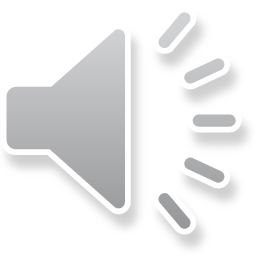 [Speaker Notes: But considering that is what it is powerful to detect, how wrong is that really?  Why not call it a test of means though?  Simply because both are not greatly affected by outliers—that it.]
The Wilcoxon rank-sum test
The test statistic (by Wilcoxon)
Pool both samples.
Rank observations (not absolute values) starting with 1 for the smallest.
Wx = sum of ranks from sample X, say the first sample.
You could just as easily use Wy.
A different test statistic (but an equivalent test; by Mann-Whitney)
Ux = Wx – nx(nx + 1)/2, where nx is the sample size in sample X.
Ux = ∑ ∑ 1{Xi > Yk}, with the sum over all n x m possible pairs.
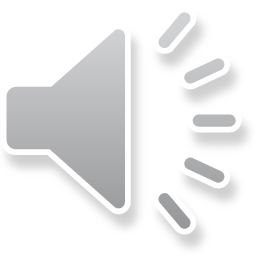 [Speaker Notes: Both tests, as you can see from U, are asymptotically normal.  The asymptotic mean and variances can be found in the book if needed.  You can also see from U why we state a one-sided alternative in the way that we do.

Note the for the U statistic, you should give a half point when X = Y, in order to be consistent with out we describe handling ties next.]
Example 14.7.1 (rank-sum test)
We record failure times of air conditioners for two separate airplanes.



Wx = 1 + 2 + 3 + 4 + 6.5 + 10 + 11 + 12 + 14 + 18 + 20.5 + 22
	= 121
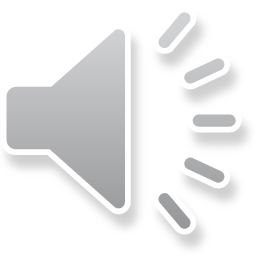 Computing the p-value
Under the null hypothesis, any subset of size nx is equally likely to be the set of observations from Sample X.
P-value = proportion of wx that is as extreme or more extreme
Extreme means unusual under the null or in support of the alternative.
P-value (two-sided alternative) = 0.23
I used a computer… and I feel ashamed.
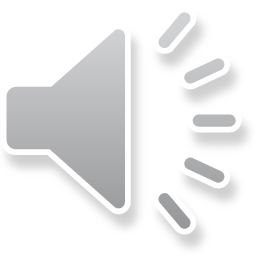 [Speaker Notes: This sample is too large to do reasonably by hand, but you could certainly be asked to compute the outcome of the test statistic 

Code to perform test: 

data a;
	group = 1;
	x = 7; output;
	x = 14; output;
	x = 21; output;
	x = 23; output;
	x = 47; output;
	x = 62; output;
	x = 71; output;
	x = 87; output;
	x = 120; output;
	x = 225; output;
	x = 246; output;
	x = 261; output;
	group = 2;
	x = 33; output;
	x = 47; output;
	x = 55; output;
	x = 56; output;
	x = 104; output;
	x = 176; output;
	x = 182; output;
	x = 220; output;
	x = 239; output;
	x = 246; output;
	x = 320; output;
run;

proc npar1way data = a wilcoxon;
	class group;
	var x;
run;]
Wilcoxon rank-sum test (by hand!)
wx = 1 + 2 + 4 = 7
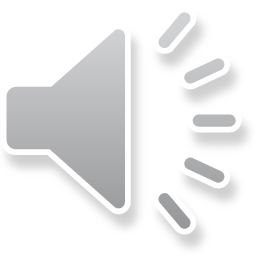 Wilcoxon rank-sum test (by hand!)
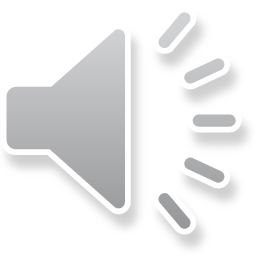 [Speaker Notes: P-value (two-sided) = 0.40
One sided?]
Can you do this one by hand?
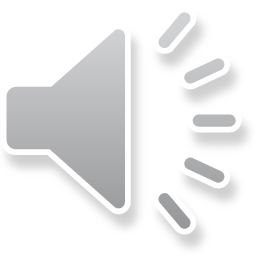